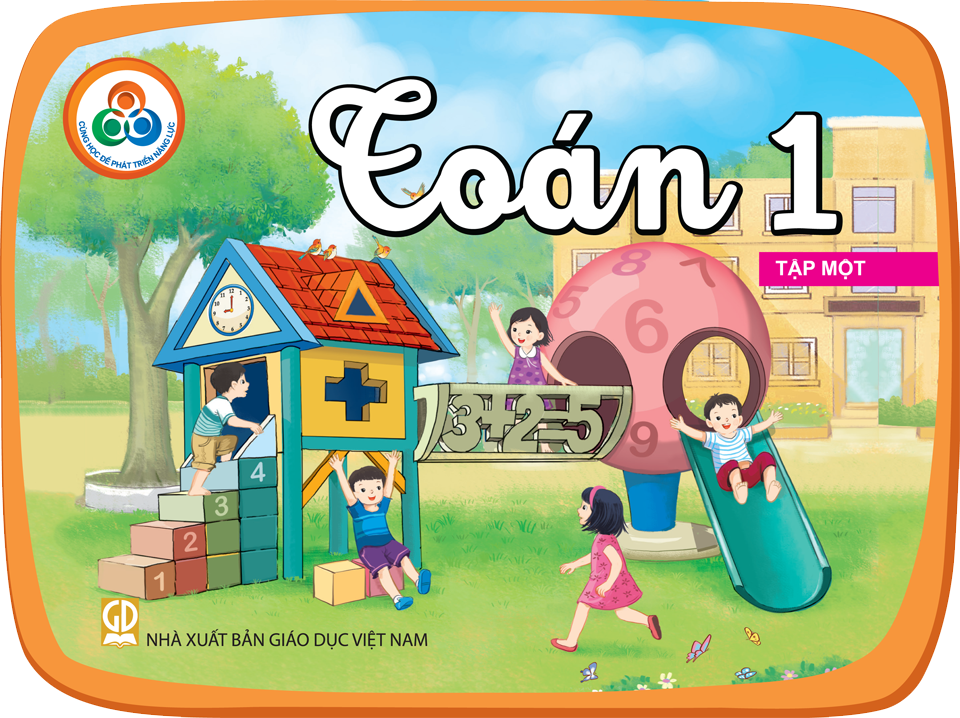 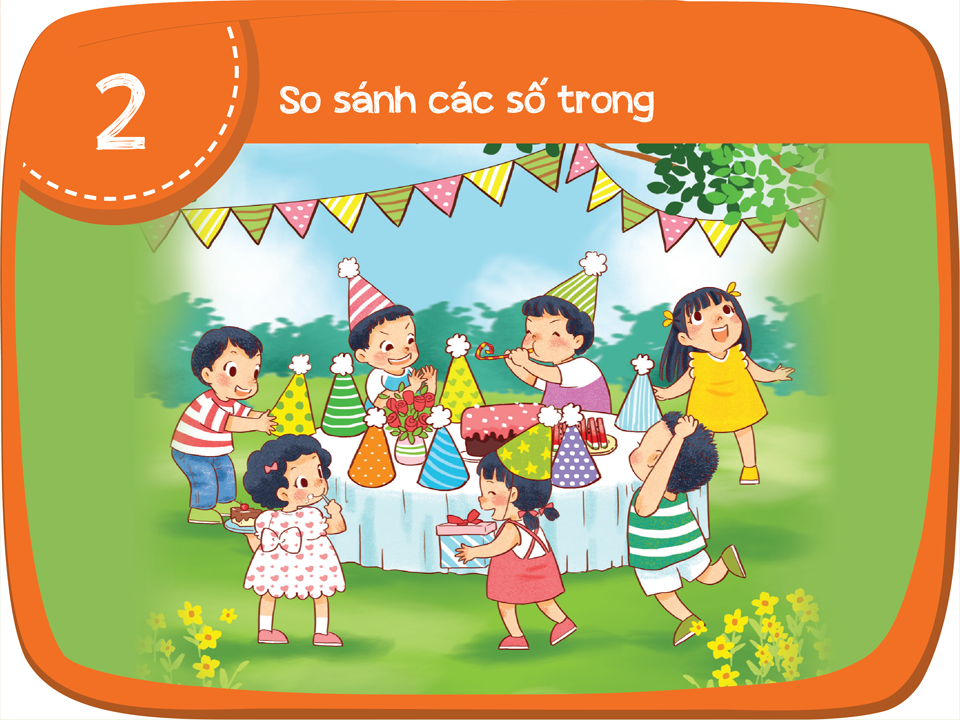 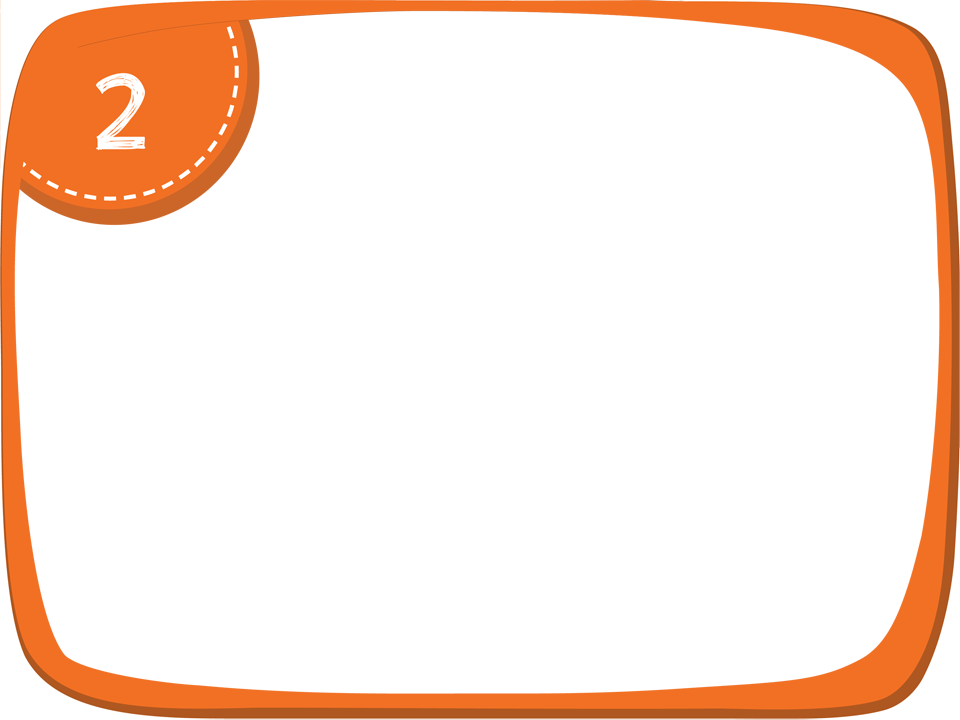 Số lượng bằng nhau
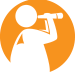 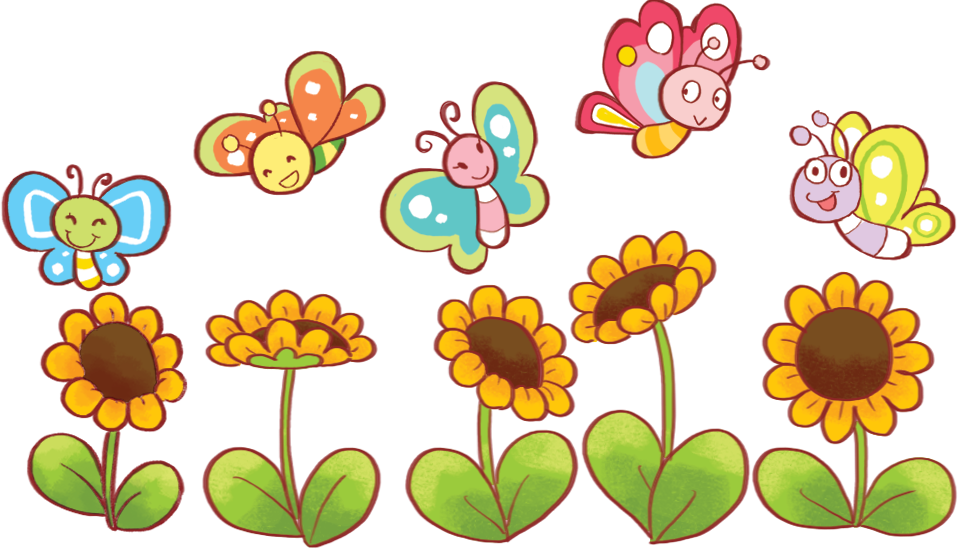 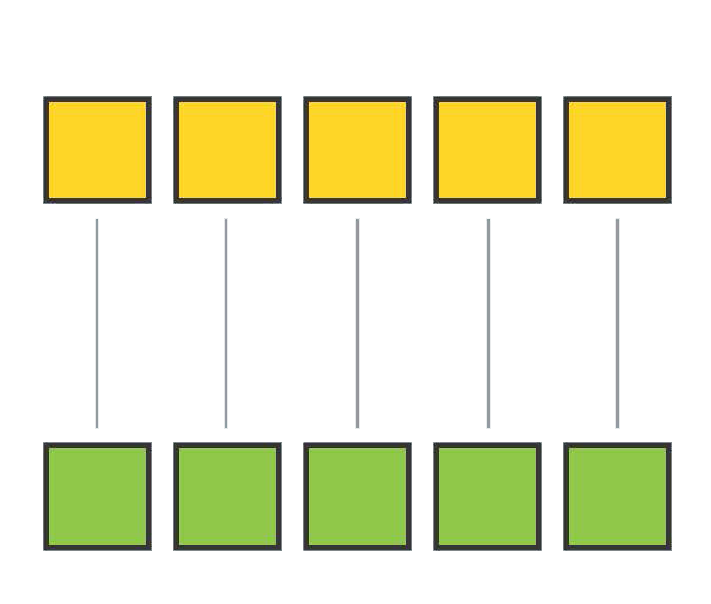 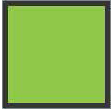 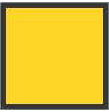 .
bằng số
Số
Số con bướm bằng số bông hoa.
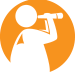 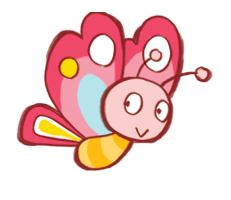 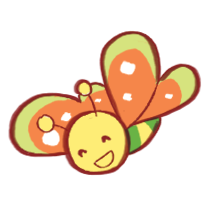 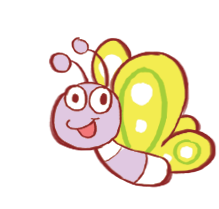 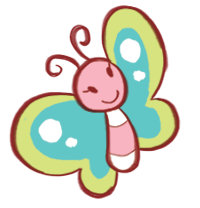 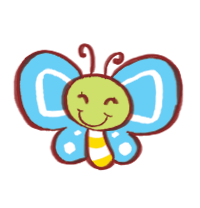 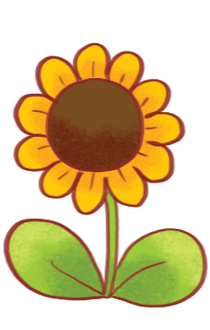 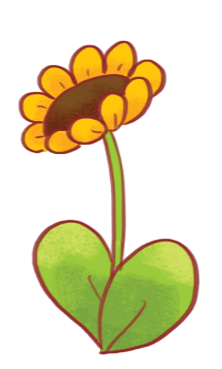 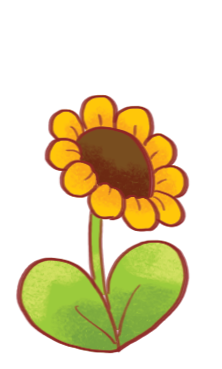 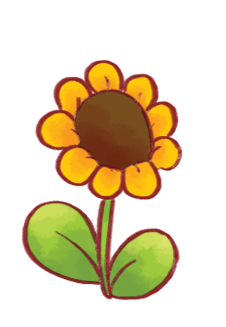 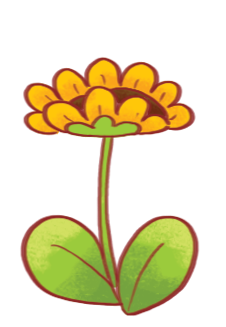 bằng
Số con bướm
số bông hoa.
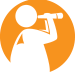 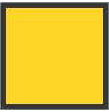 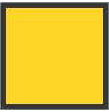 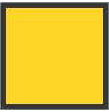 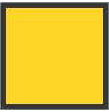 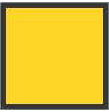 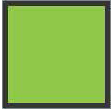 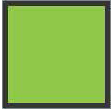 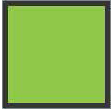 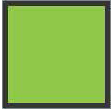 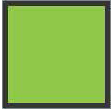 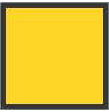 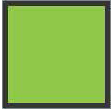 .
bằng
số
Số
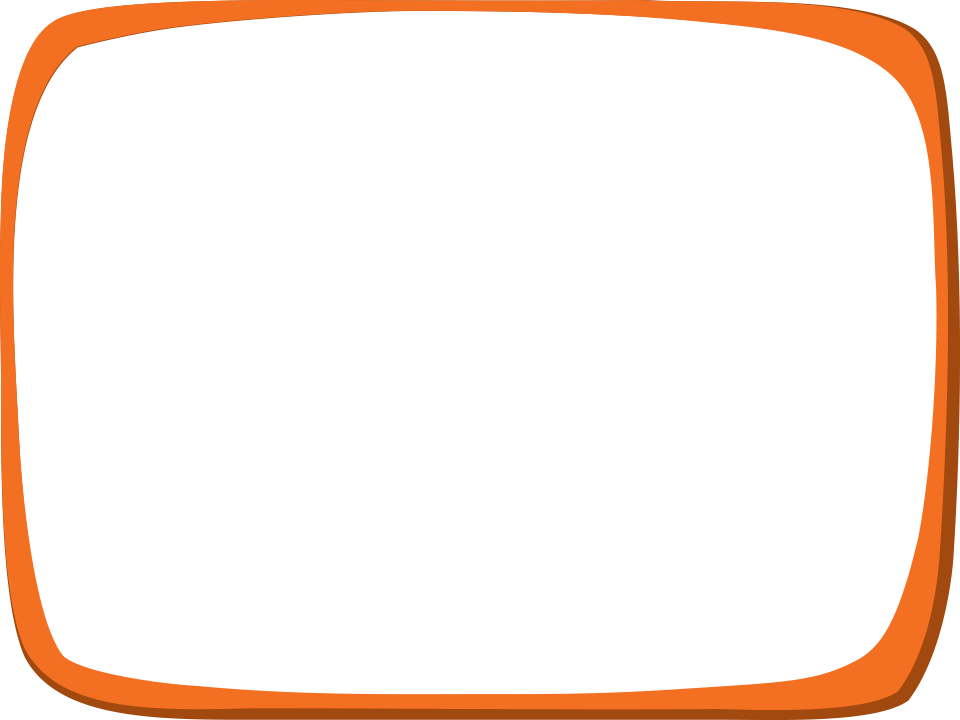 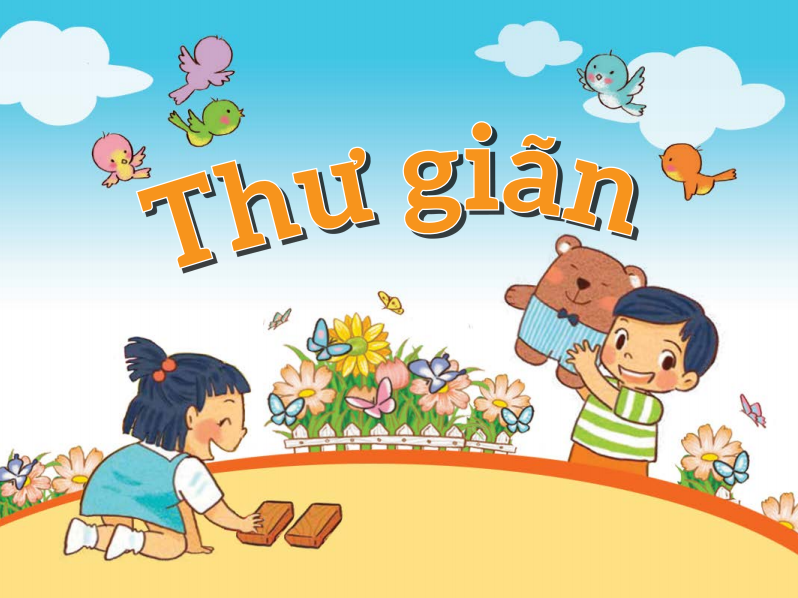 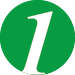 Hình nào có số con ếch bằng số chiếc lá?
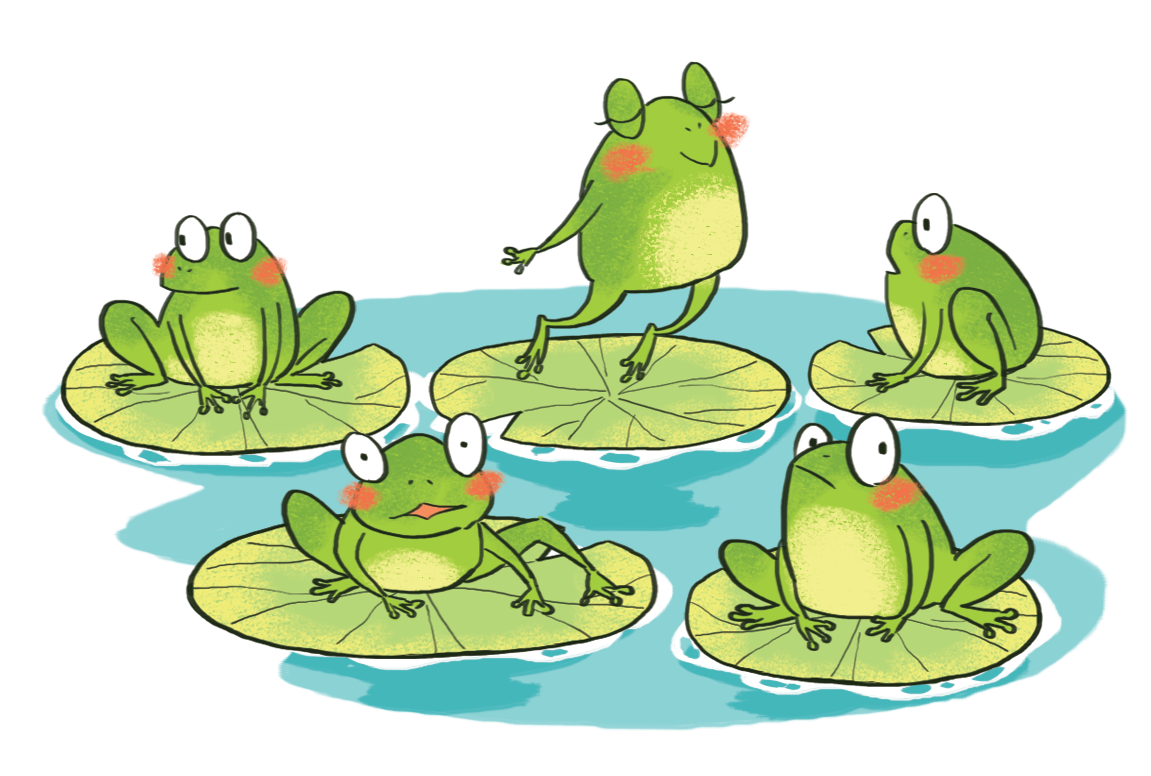 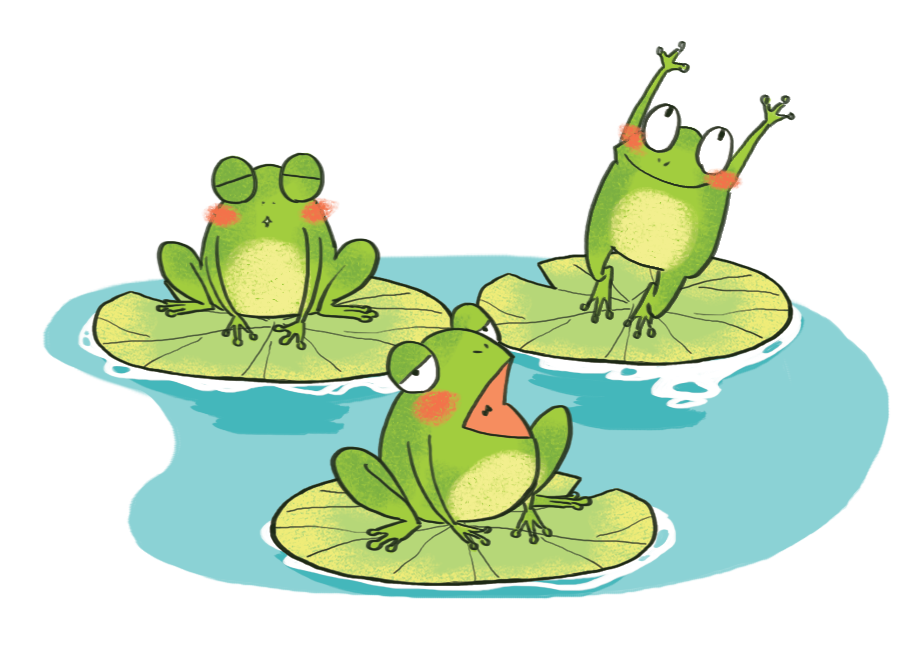 a.
b.
c.
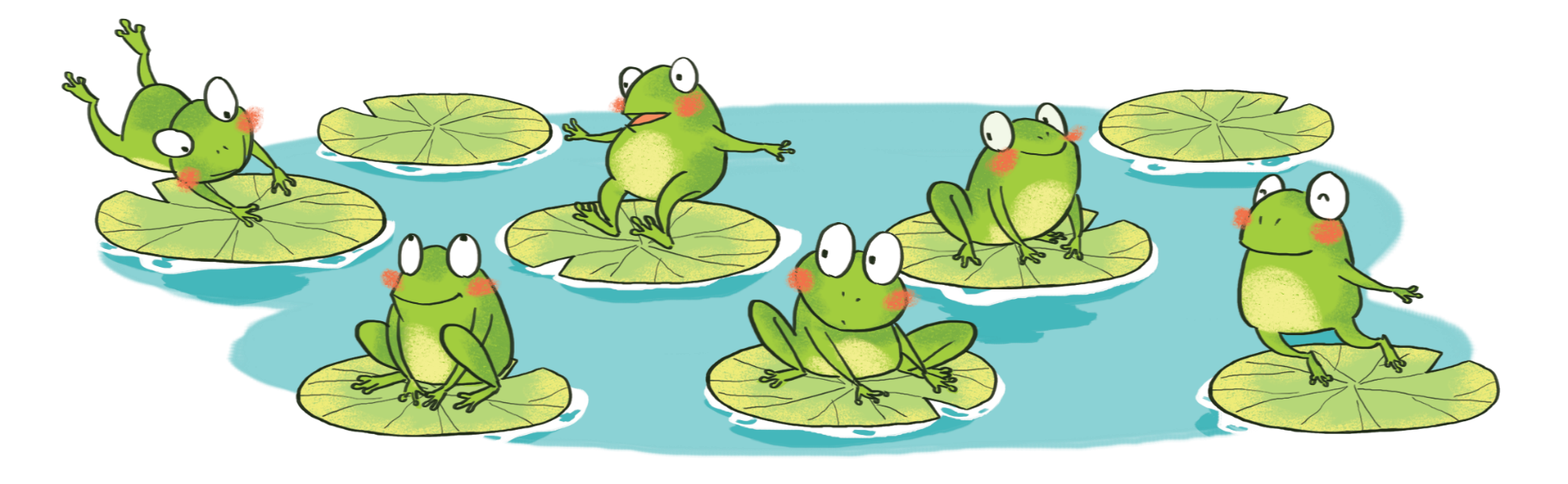 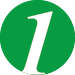 Hình nào có số con ếch bằng số chiếc lá?
Cách 1:
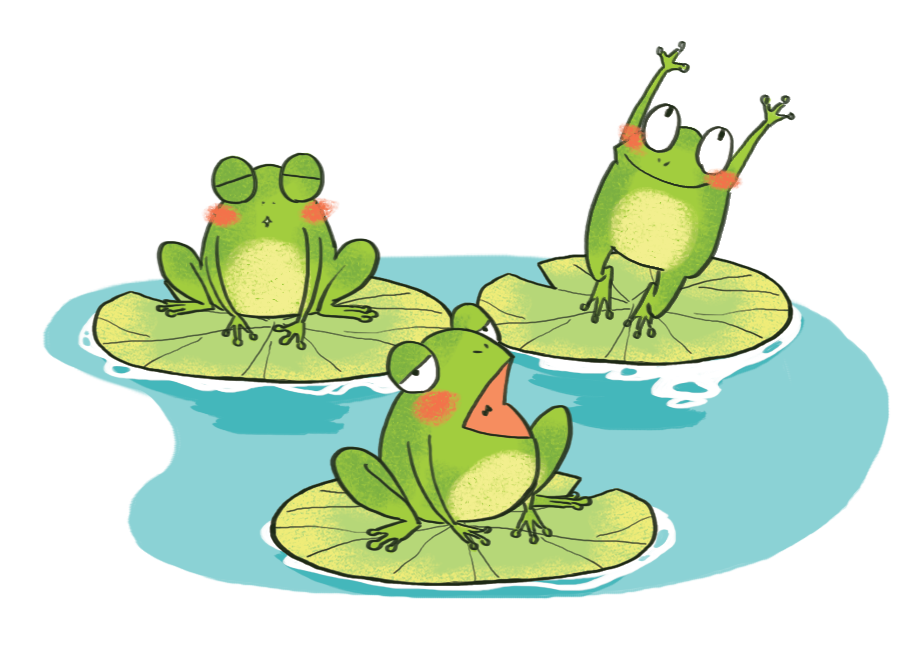 a.
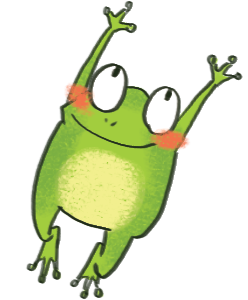 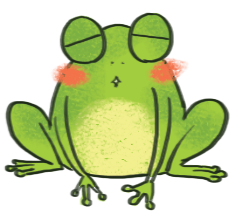 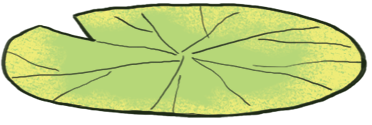 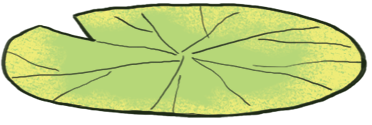 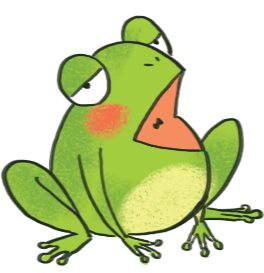 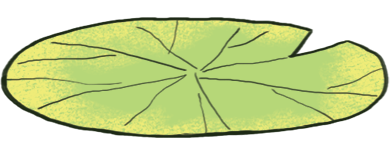 bằng
số chiếc lá.
Số con ếch
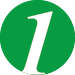 Hình nào có số con ếch bằng số chiếc lá?
Cách 2:
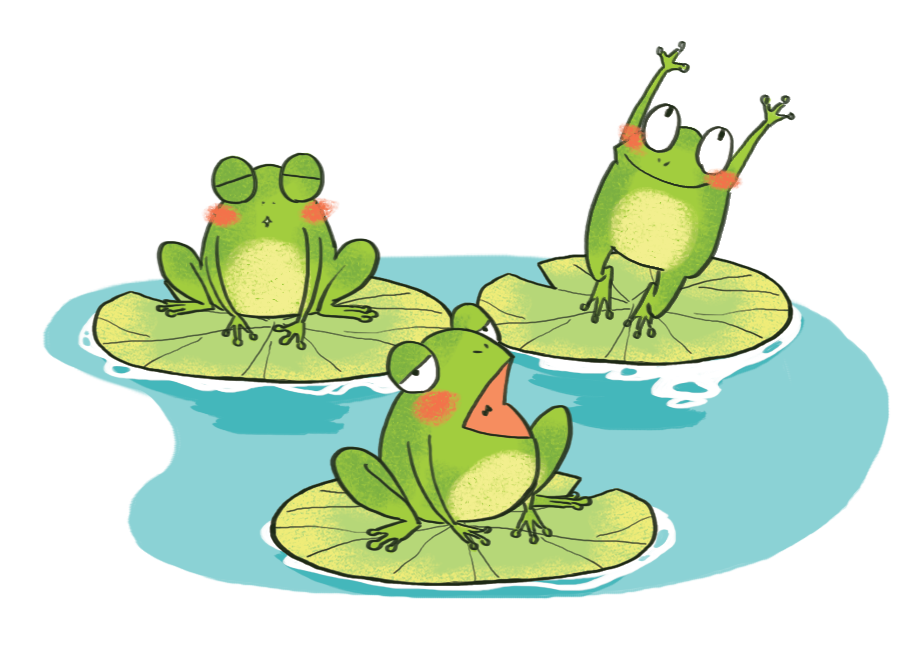 a.
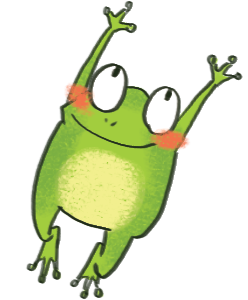 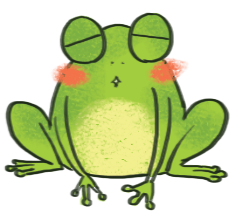 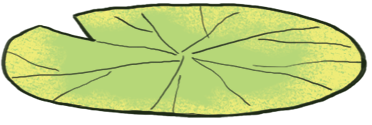 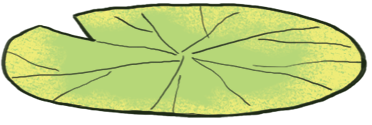 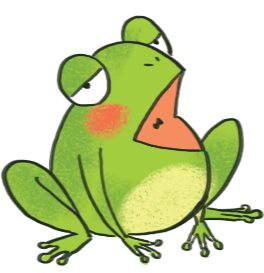 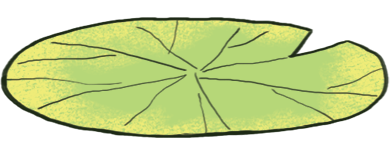 bằng
số chiếc lá.
Số con ếch
3
3
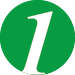 Hình nào có số con ếch bằng số chiếc lá?
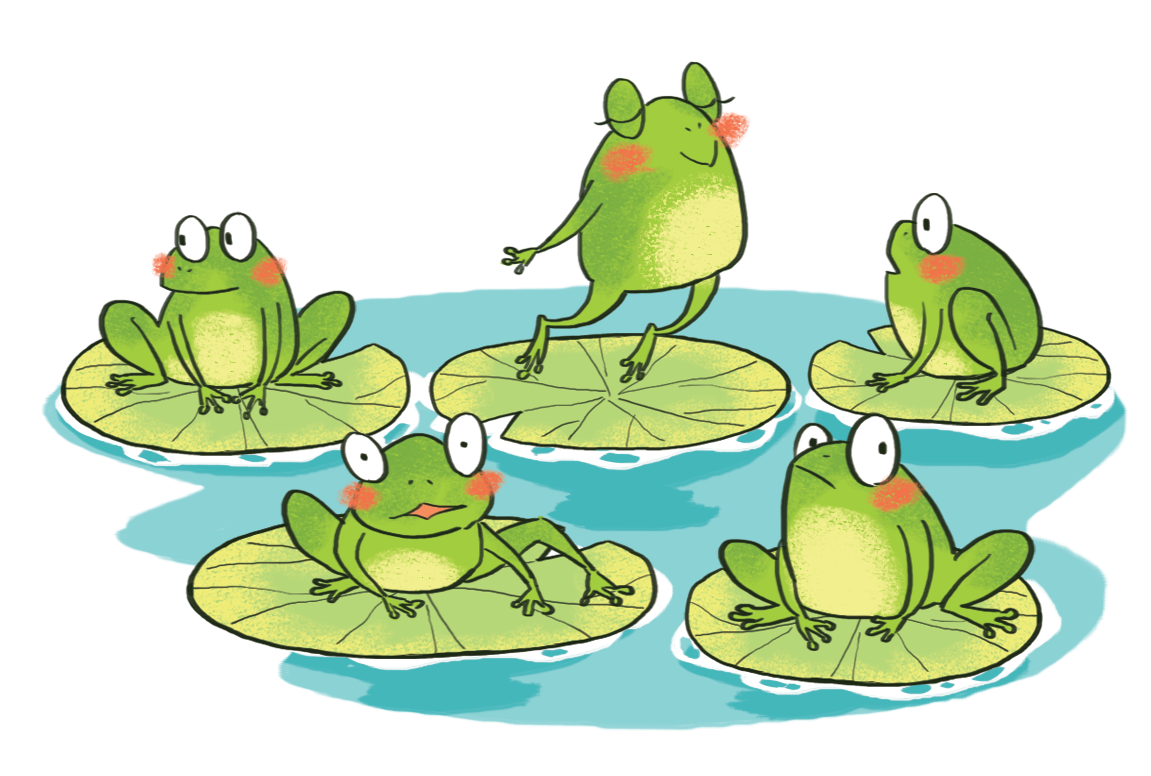 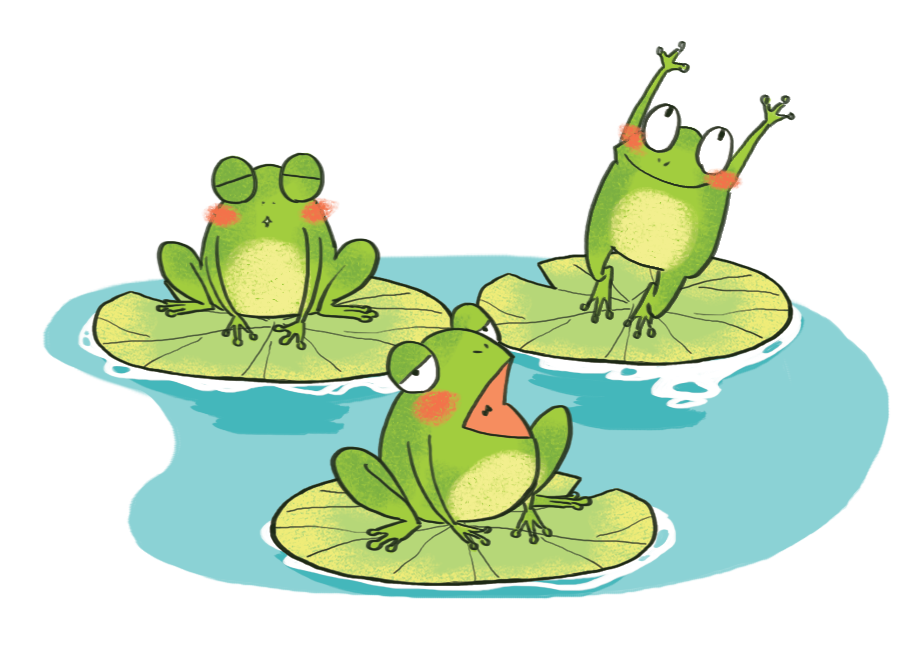 a.
b.
c.
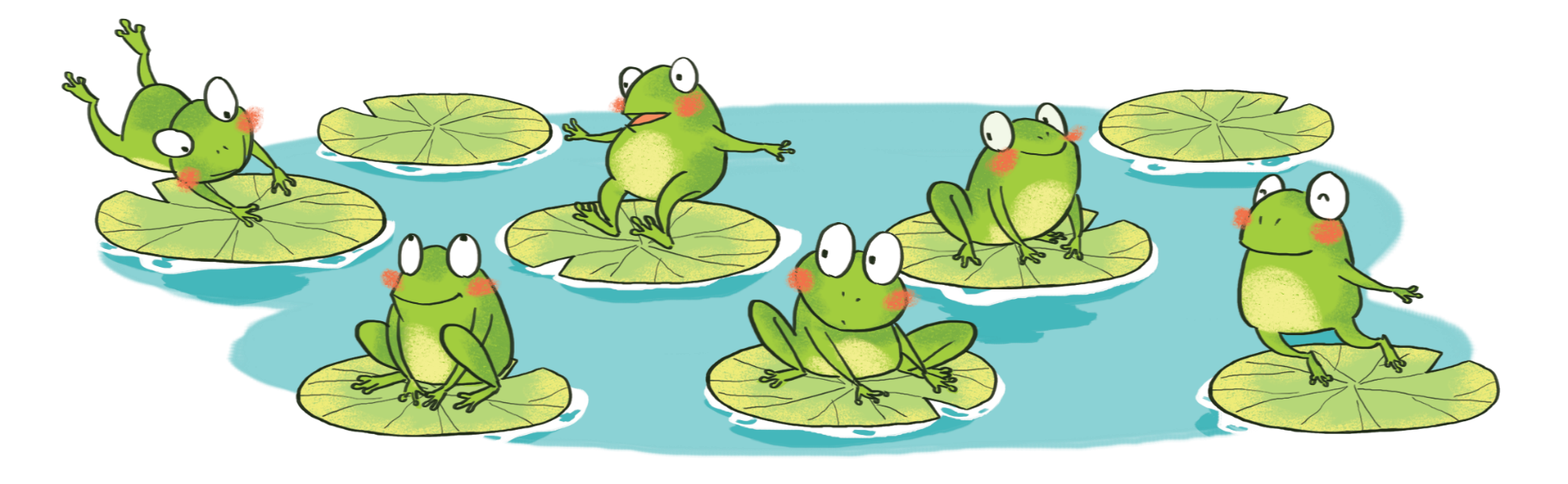 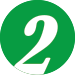 Chỉ ra các nhóm có số lượng bằng nhau.
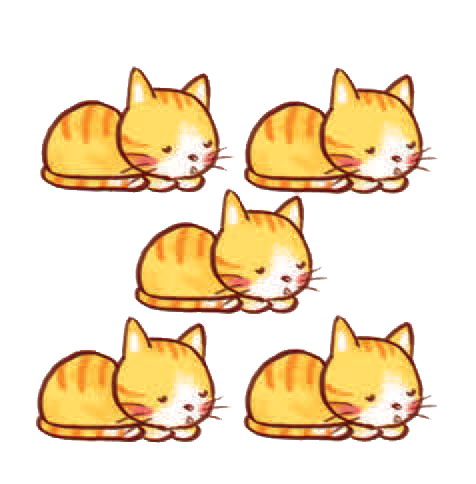 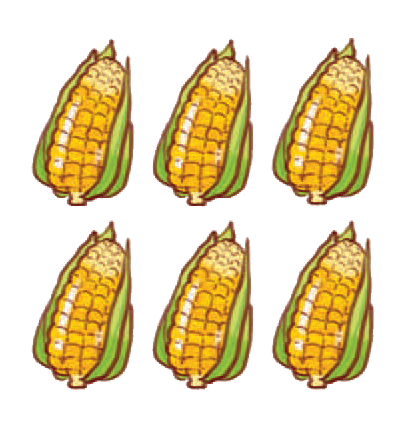 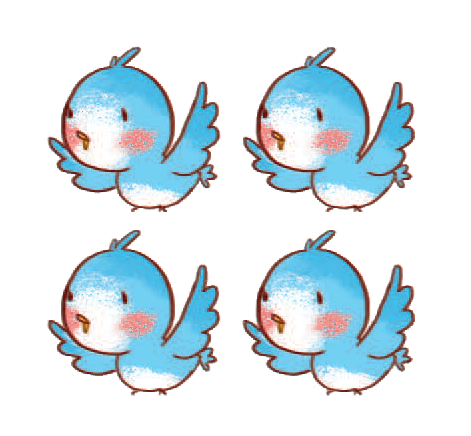 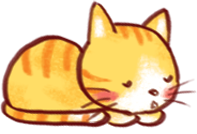 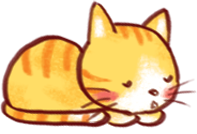 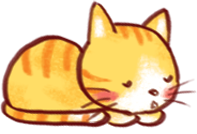 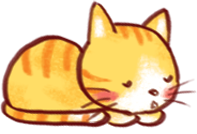 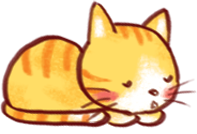 4
5
6
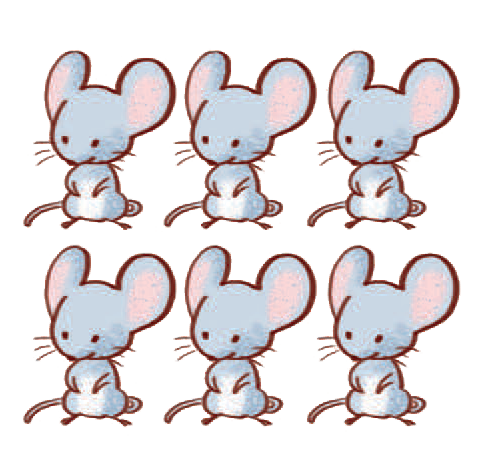 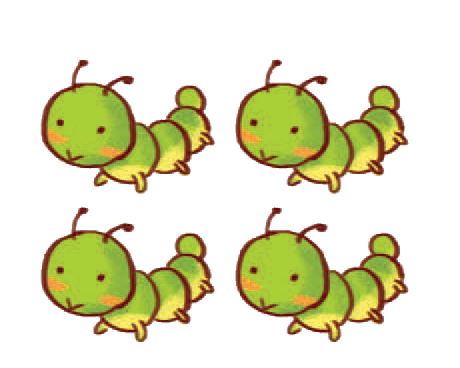 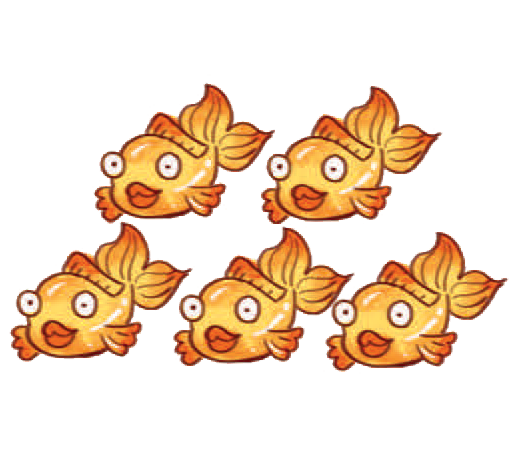 4
6
5
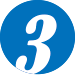 Mỗi con sóc ôm một quả thông.
Có bao nhiêu con sóc?
Có bao nhiêu quả thông?
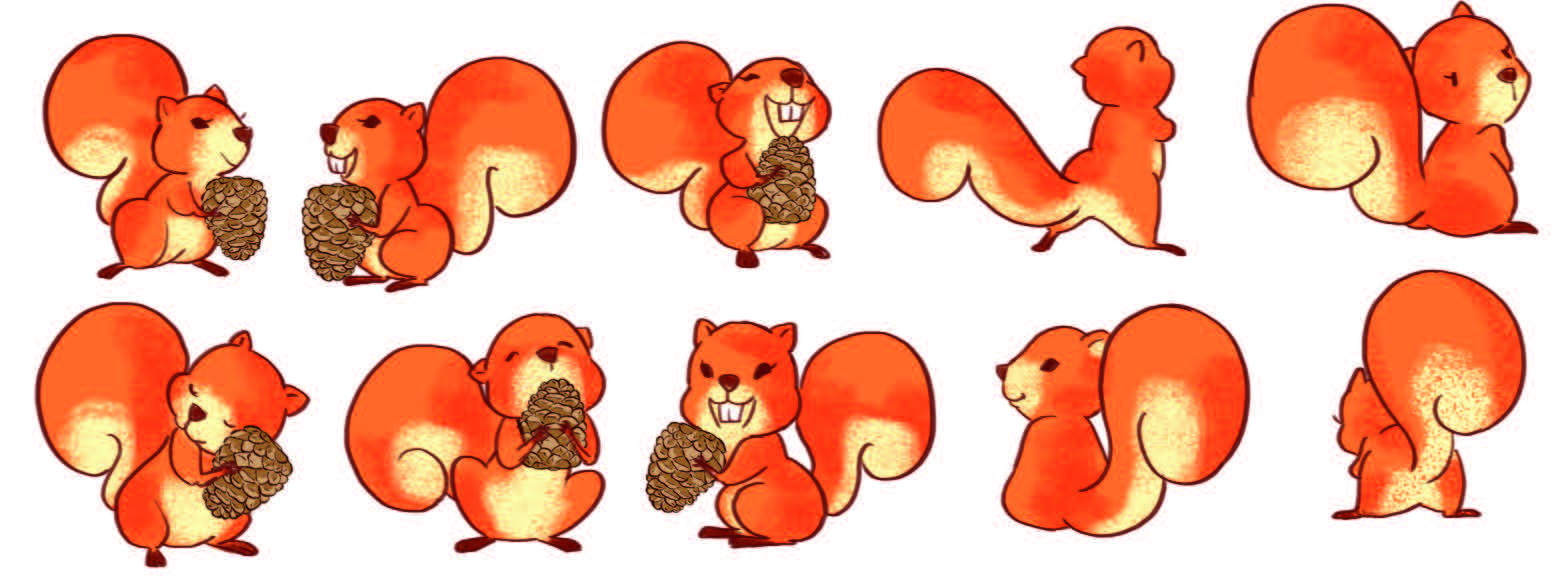 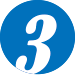 Mỗi con sóc ôm một quả thông.
Có bao nhiêu con sóc?
Có bao nhiêu quả thông?
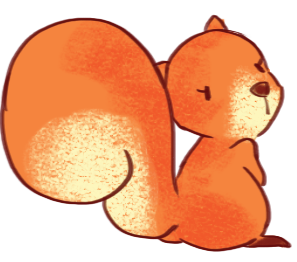 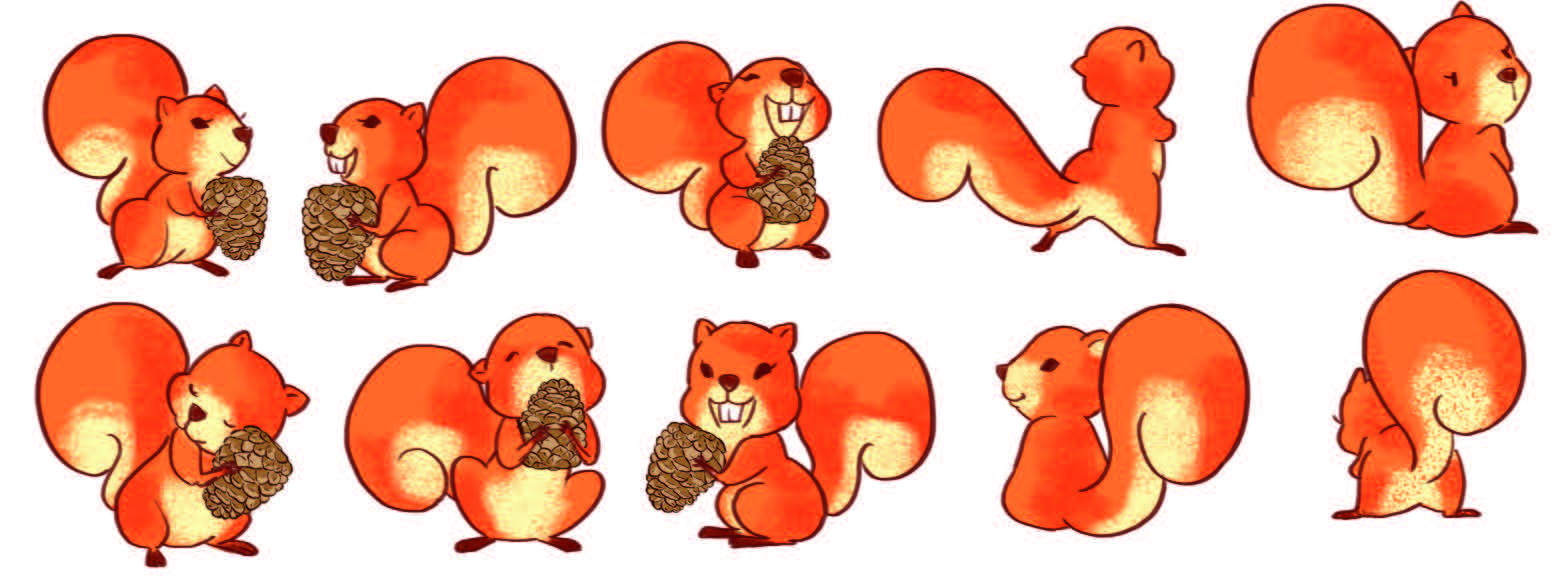 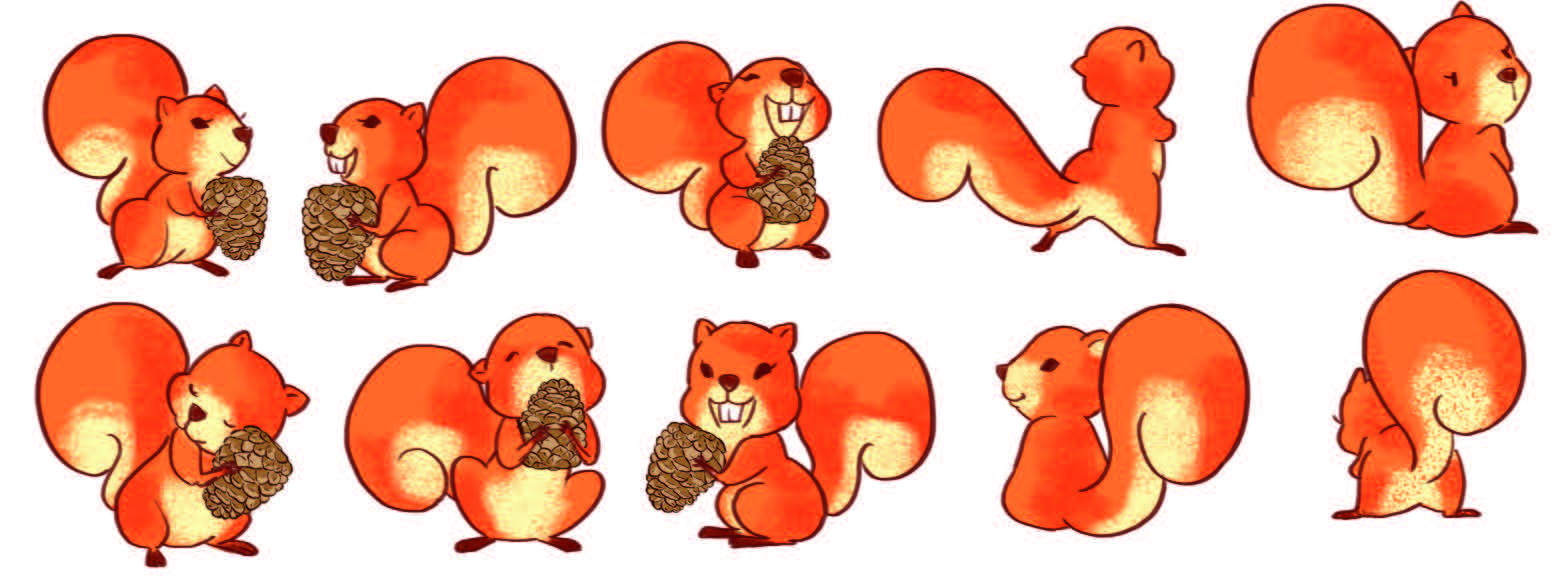 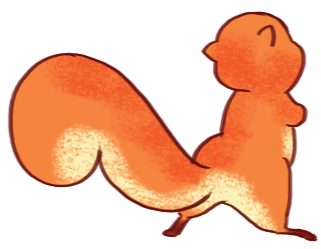 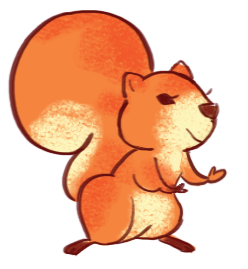 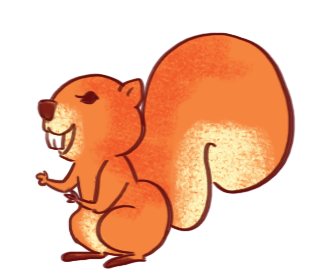 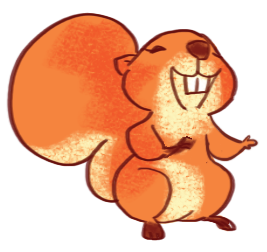 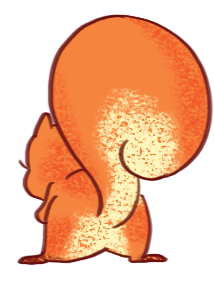 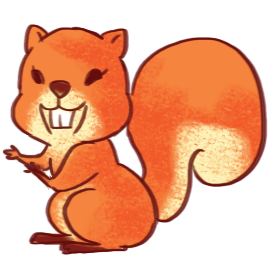 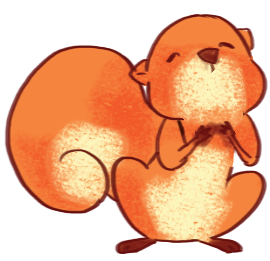 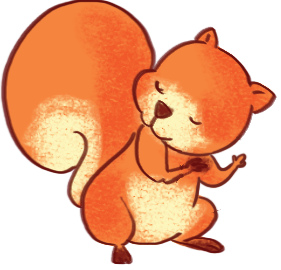 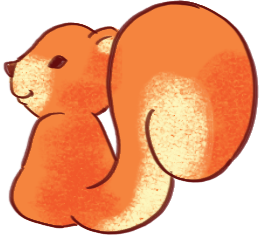 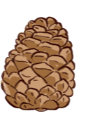 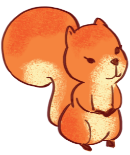 ?
?
10
10
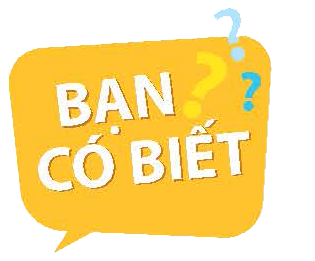 Hãy đếm số chân của mỗi con vật dưới đây.
Còn có những con vật nào có cùng số chân với
mỗi con vật này?
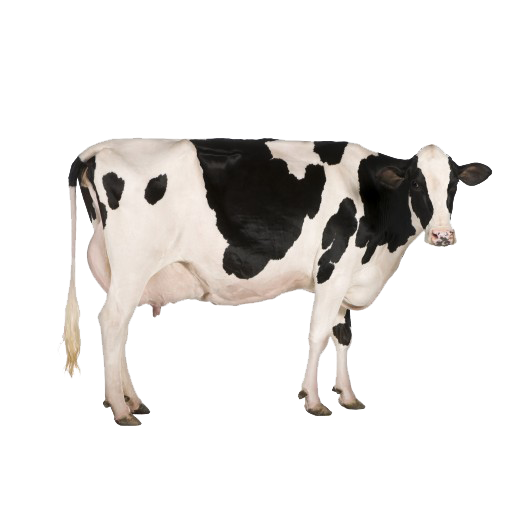 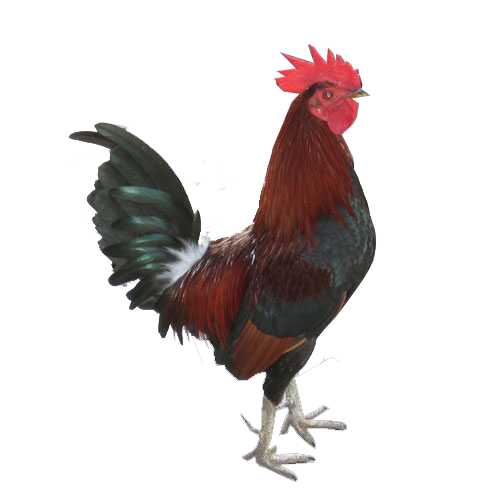 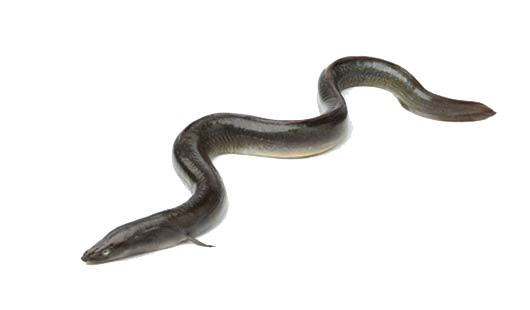 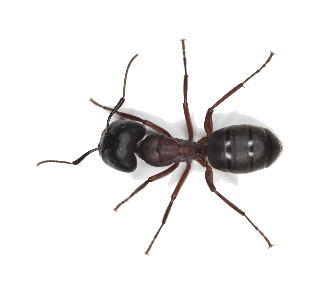 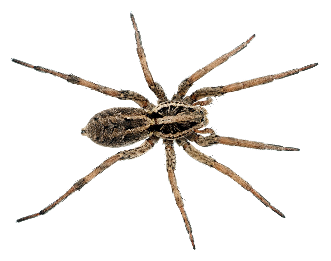 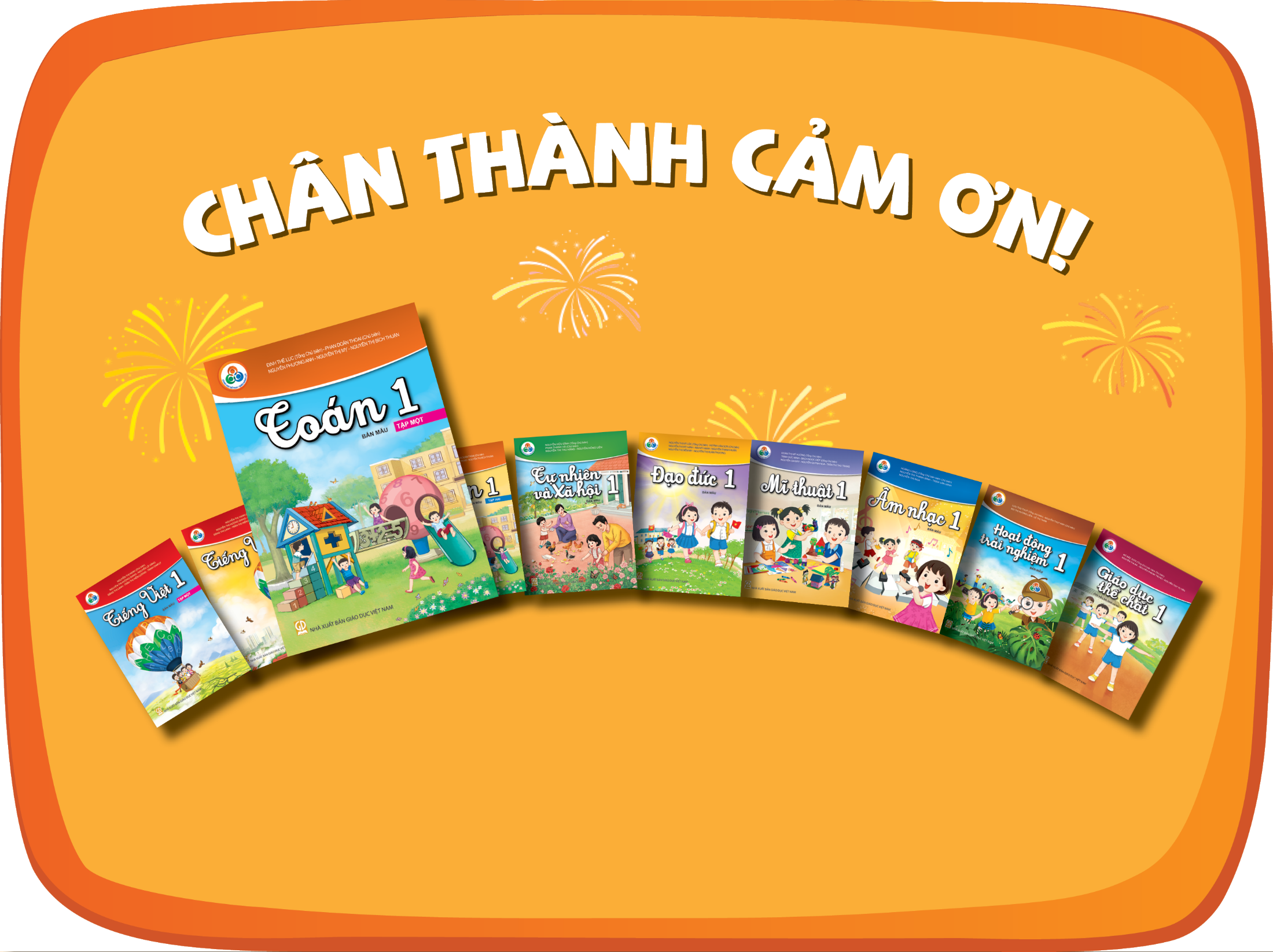